«Артикуляционные упражнения с элементами биоэнергопластики в работе с  детьми дошкольного возраста»
Подготовила Рахат кызы Нуркыз  
МБДОУ детский сад «Северяночка»
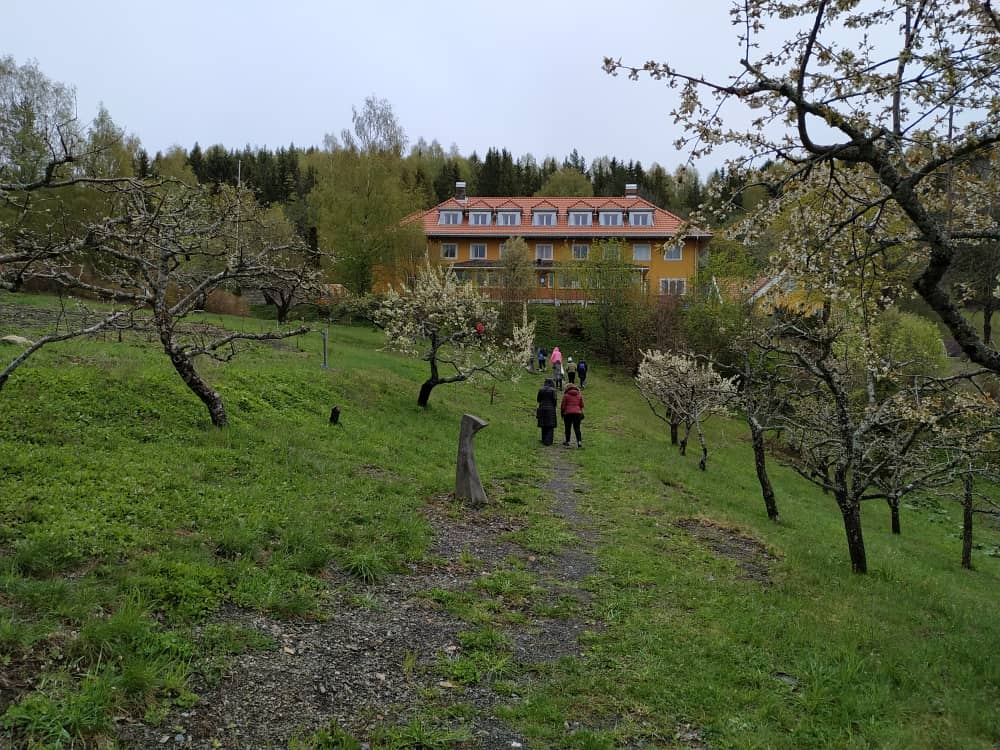 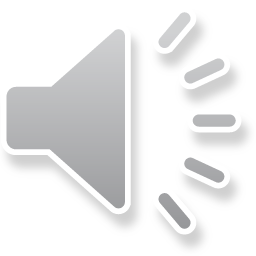 Самый благоприятный период для развития интеллектуальных, речевых, творческих возможностей человека – от 3  до 9 лет, когда кора больших полушарий еще окончательно не сформирована. Именно в этом возрасте необходимо развивать память, восприятие, мышление, и, особенно, речь.
.
Биоэнергопластика
Термин “биоэнергопластика” состоит из двух слов: биоэнергия и пластика. Биоэнергопластика – это совместное взаимодействие руки и языка. 
Биоэнергопластика – это одна из здоровьесберегающих технологий, а также нетрадиционный метод выполнения артикуляционной гимнастики.
Суть этого метода состоит в соединении плавных движений кистей рук с движениями органов артикуляционного аппарата.
В момент выполнения артикуляционного упражнения рука показывает, где и в каком положении находятся язык, нижняя челюсть или губы.
Преимущества биоэнергопластики:
Оптимизирует психологическую базу речи.
Улучшает моторные возможности ребёнка.
Способствует коррекции звукопроизношения, фонематических процессов.
Синхронизация работы над речевой и мелкой моторикой сокращает время занятий, усиливает их результативность.
Позволяет быстро убрать зрительную опору – зеркало и перейти к выполнению упражнений по ощущениям.
Артикуляционная гимнастика
Важное условие – само упражнение должно быть заранее отработано изолировано, а затем введено в артикуляционный комплекс.
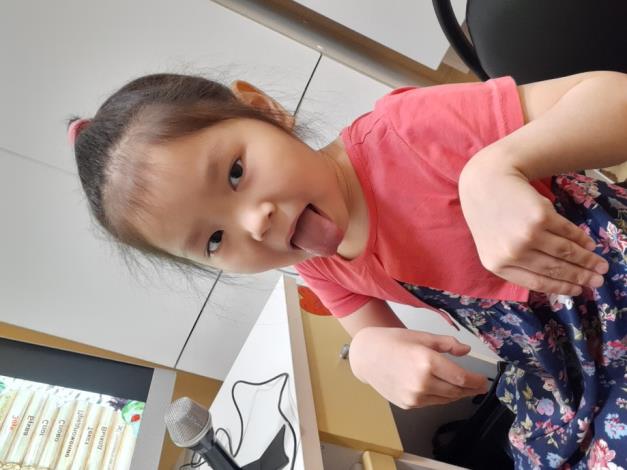 Артикуляционные упражнения
«Бегемотик»
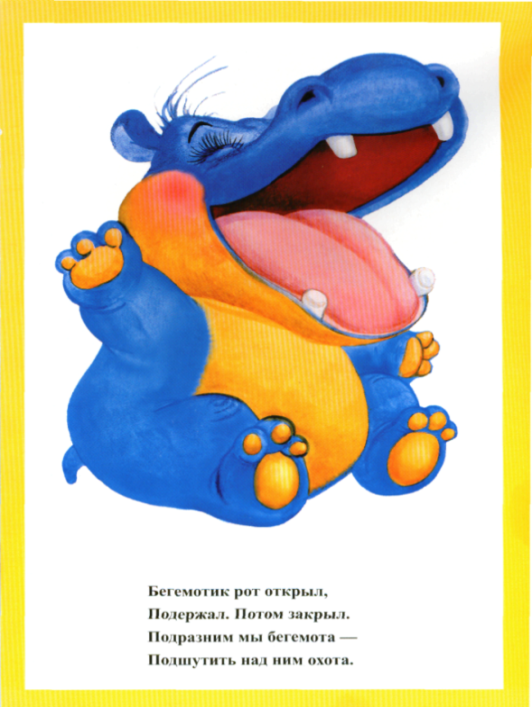 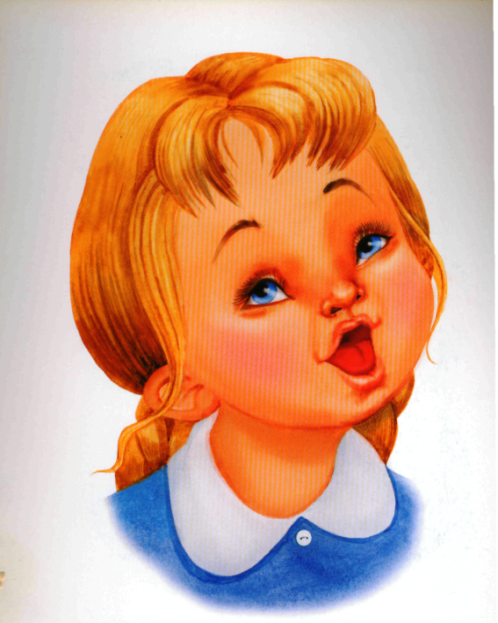 «Улыбочка»
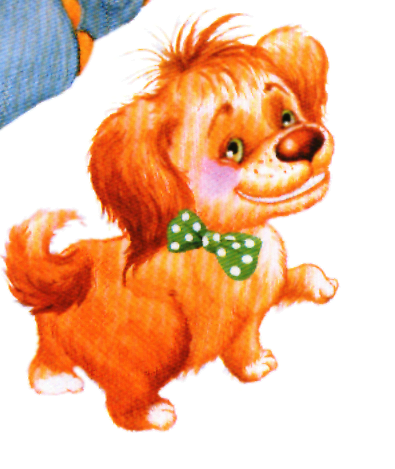 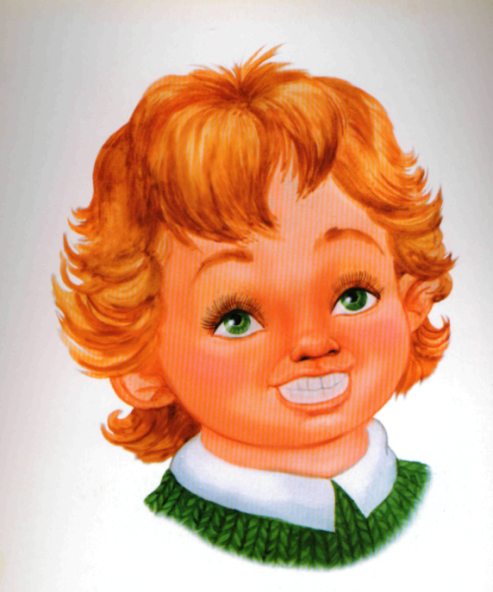 «Хоботок»
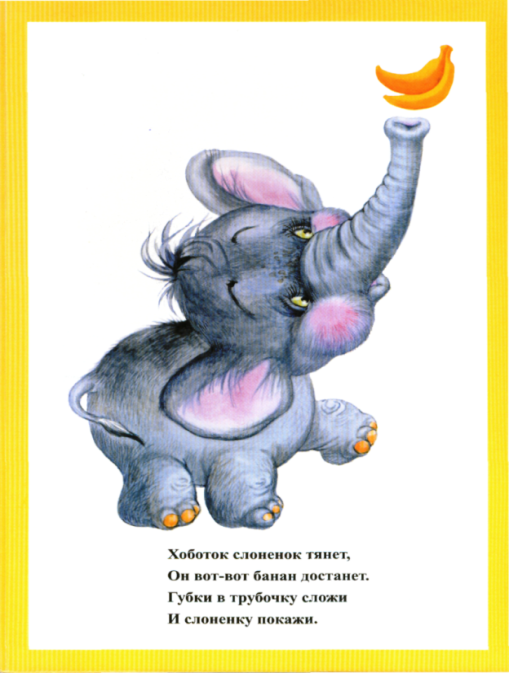 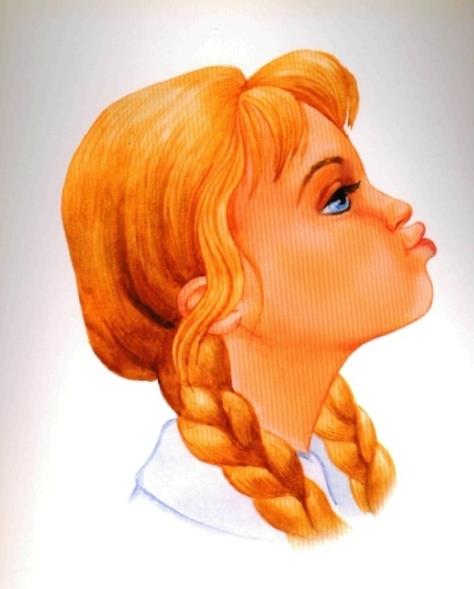 «Хоботок – улыбочка»
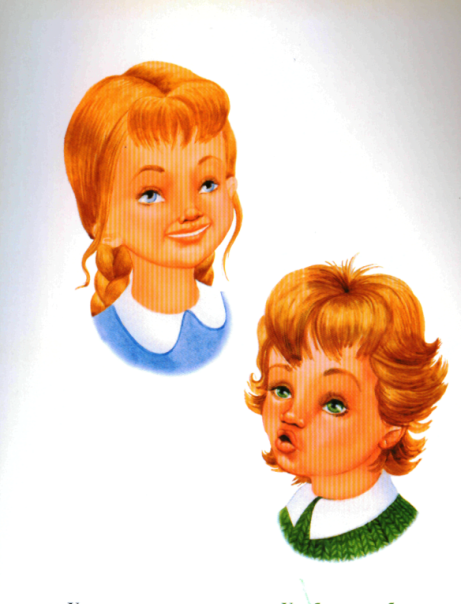 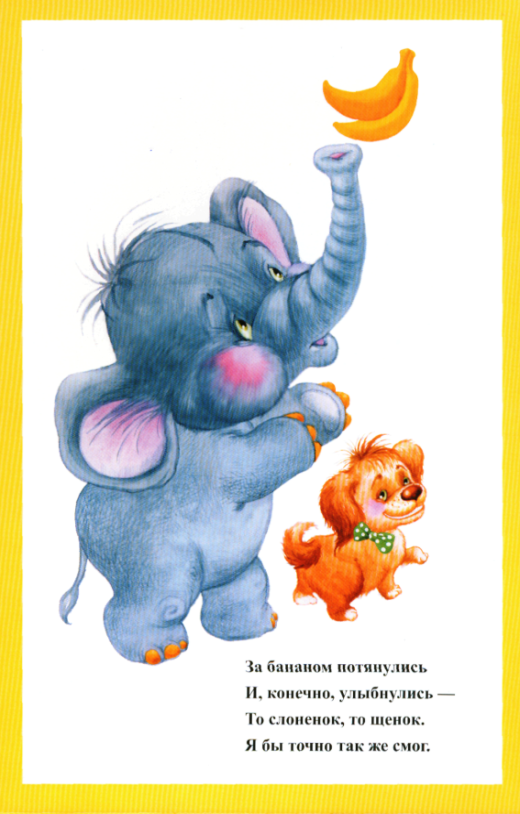 «Чашечка»
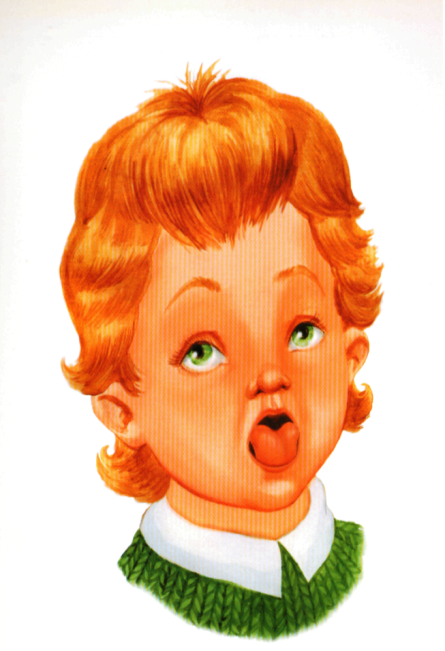 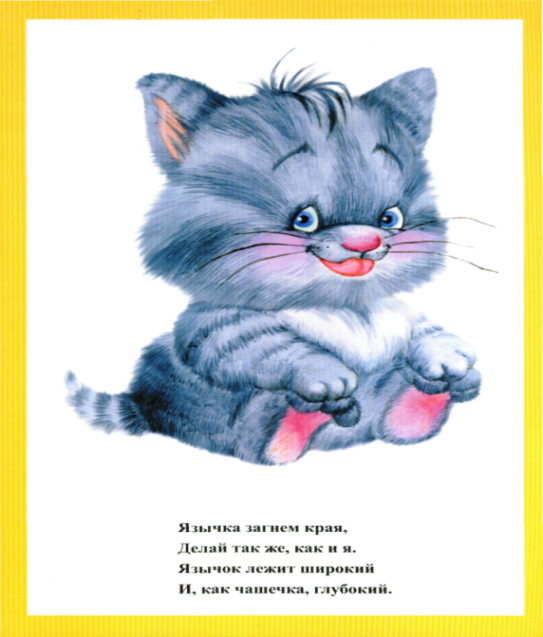 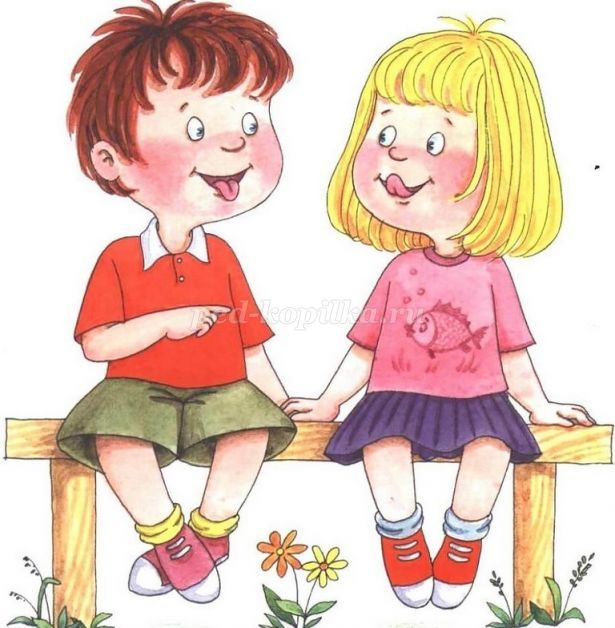 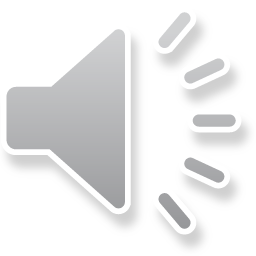 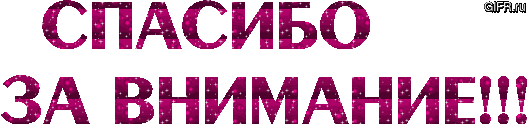